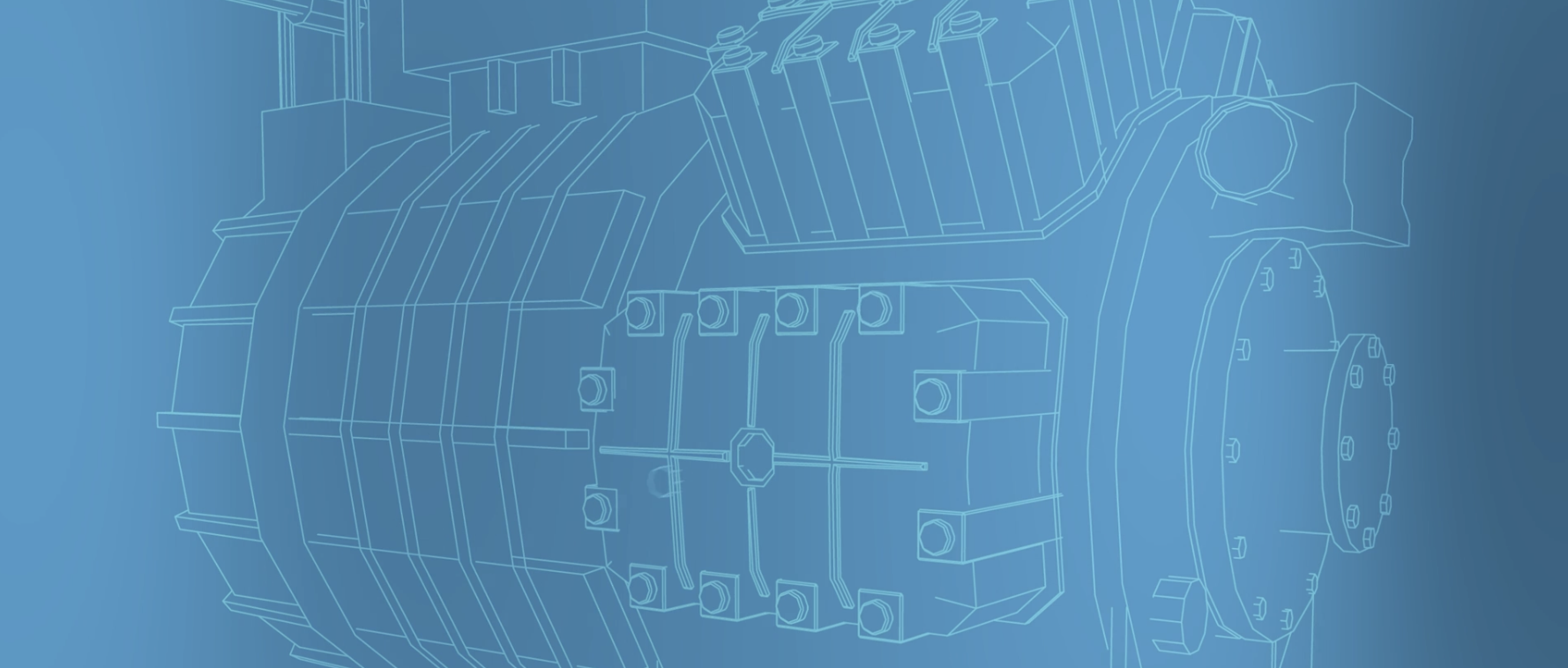 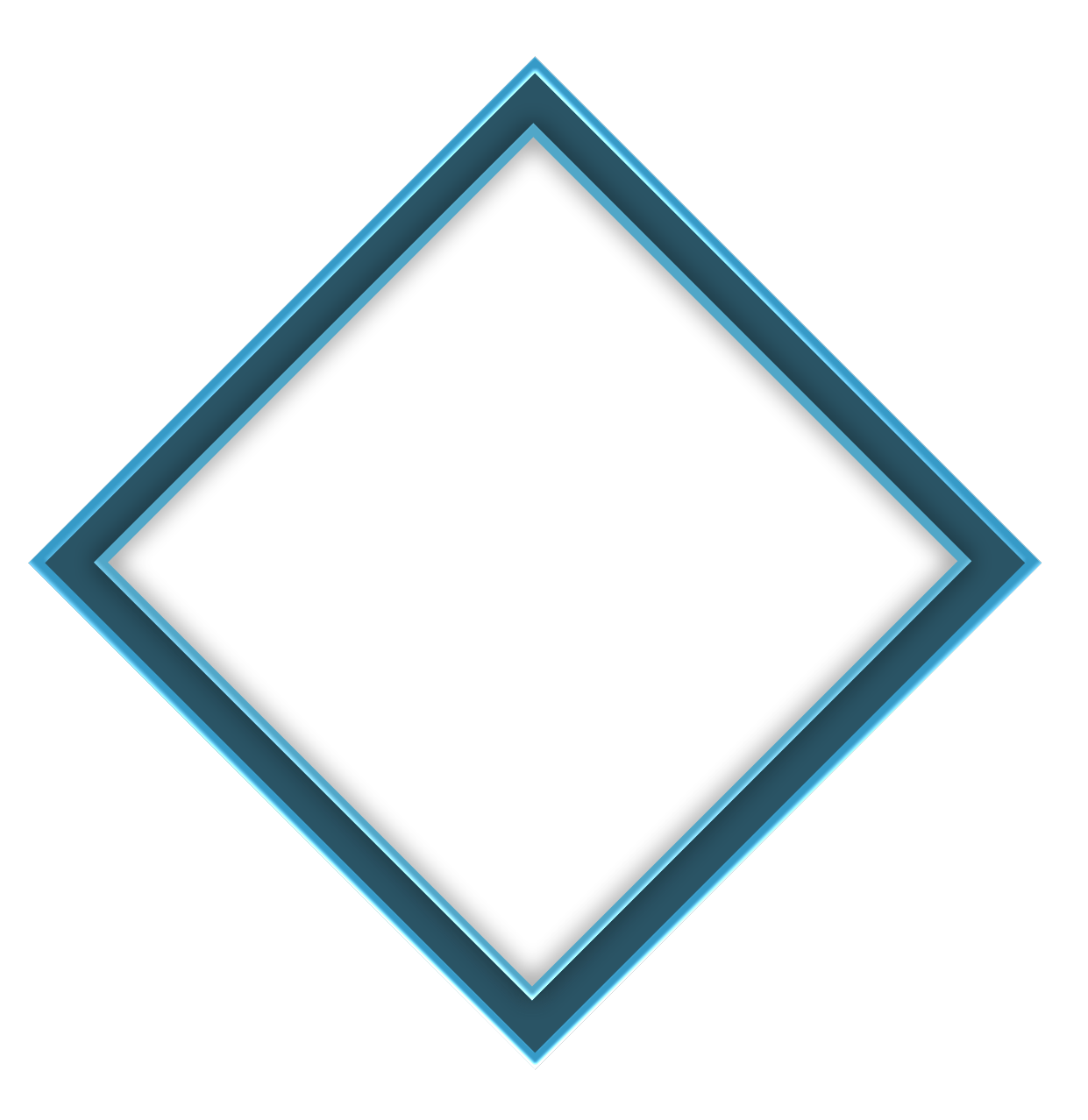 2025 SAFETY EXCELLENCE AWARDS | BEST PRACTICES SEMINAR
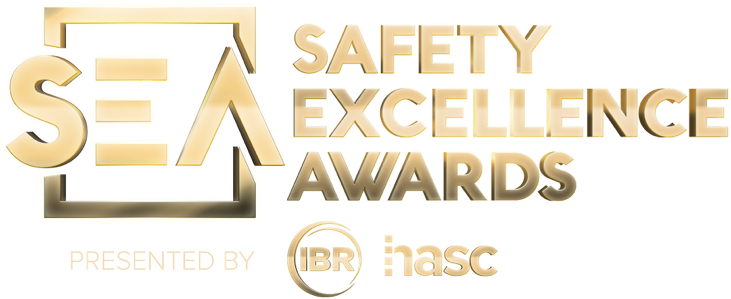 HARD CRAFTS SMALL
BEST IN CLASS
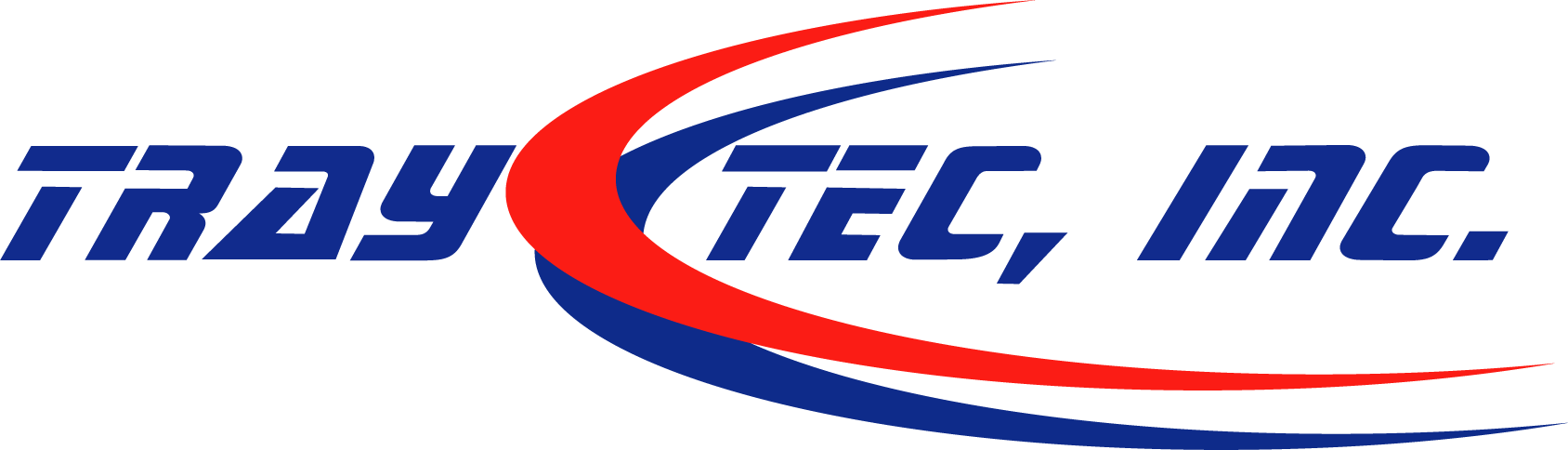 Tray-Tec is a specialty services contractor that provides shutdown service to refineries, petrochemical plants, gas plants, and fabrication shops. Their success has earned them a reputation for performing safe, quality work while meeting or exceeding deadlines and budgets expectations. Tray-Tec services include towers inspections and installations, catalyst change outs including inert entry, mechanical services, and specialty welding. NBIC and ASME code work.
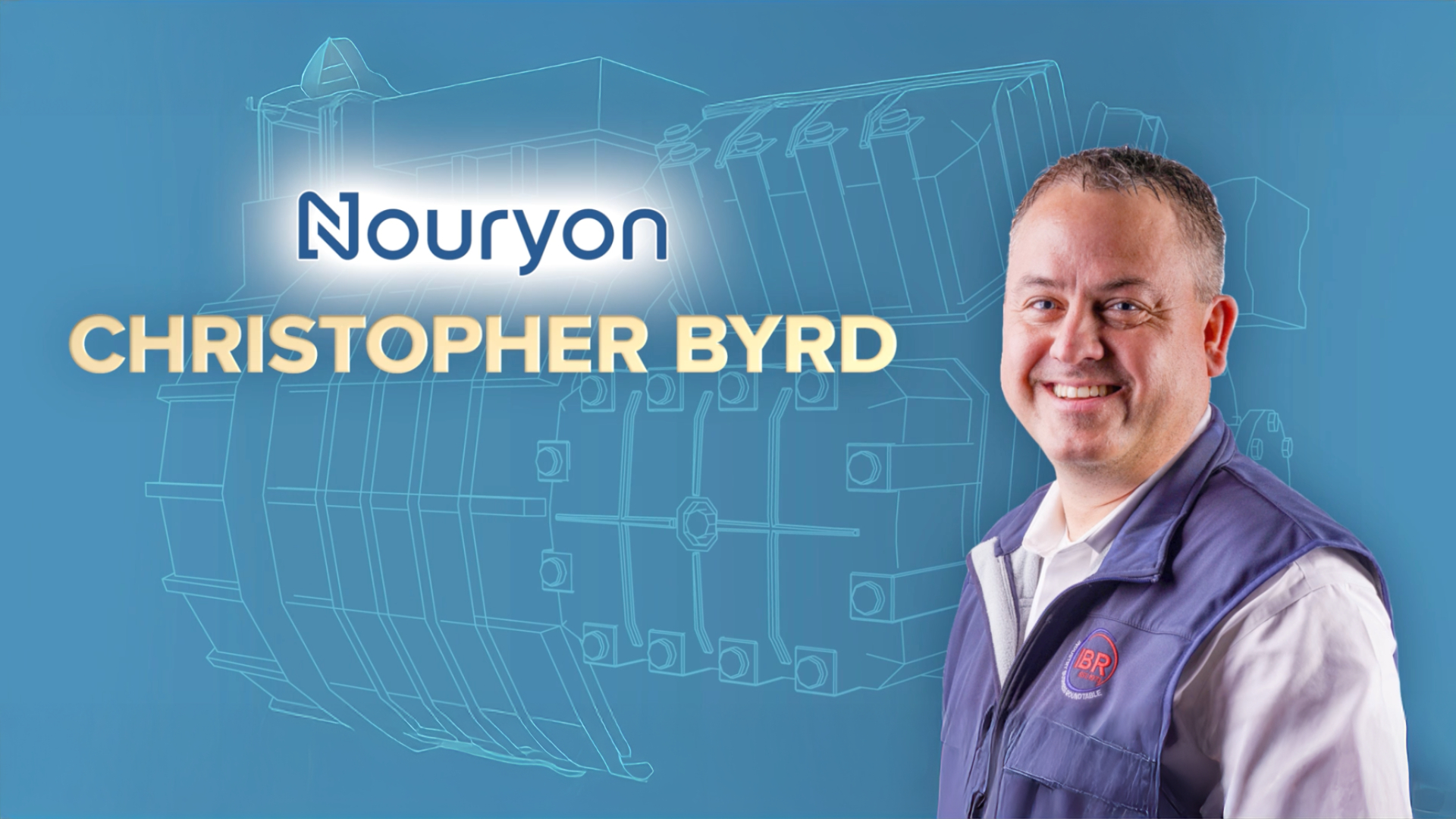 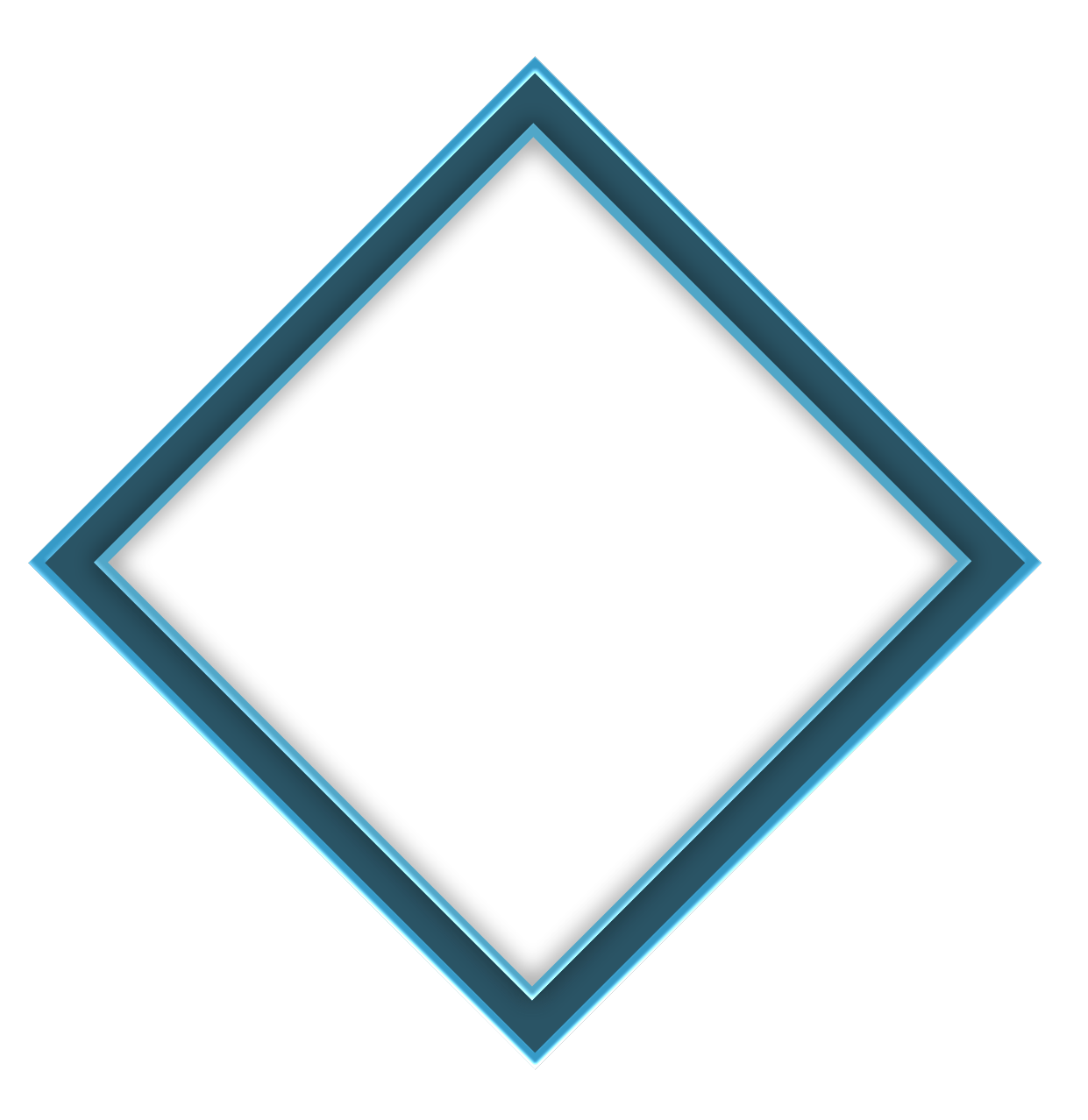 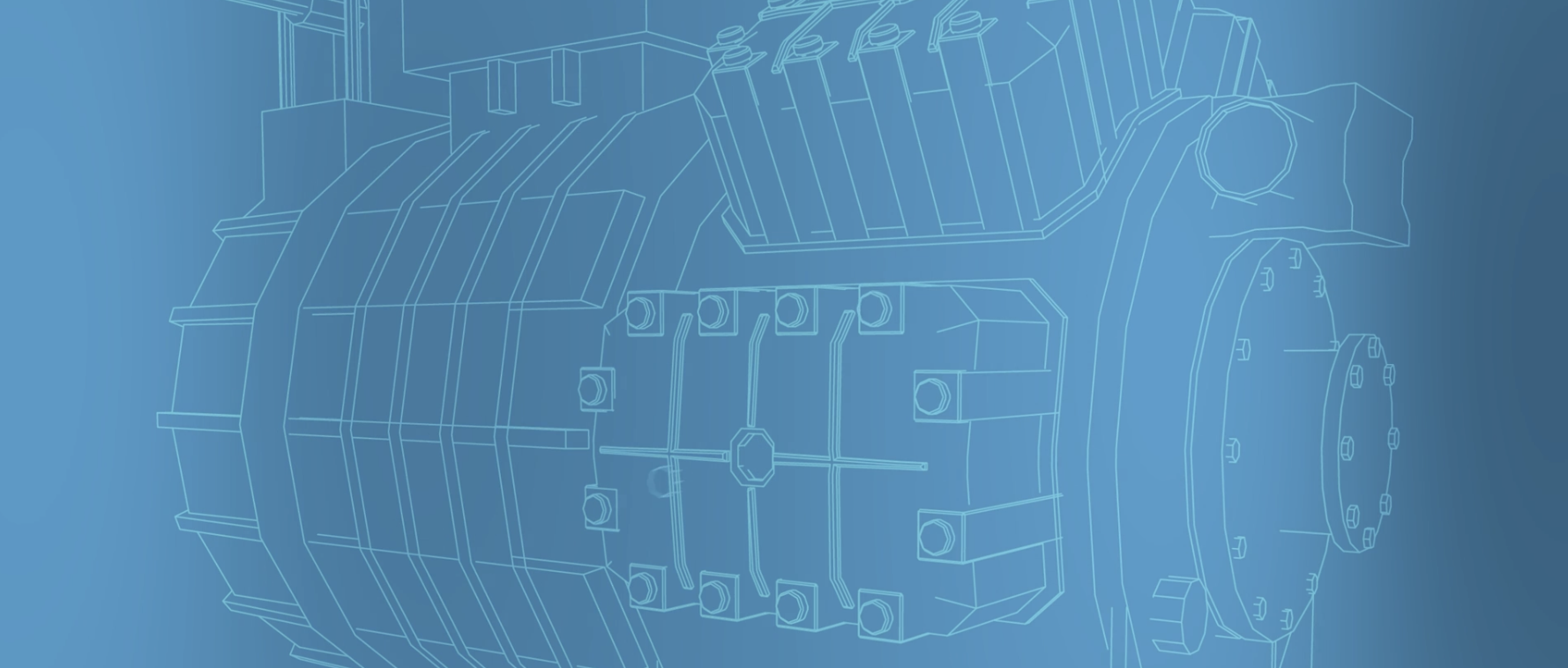 BEST PRACTICE
AGENDA / OUTLINE
Purpose
Execution & Implementation
Benefits & Results
Examples
Future Use & Applications
Summary & Wrap Up
Q&A
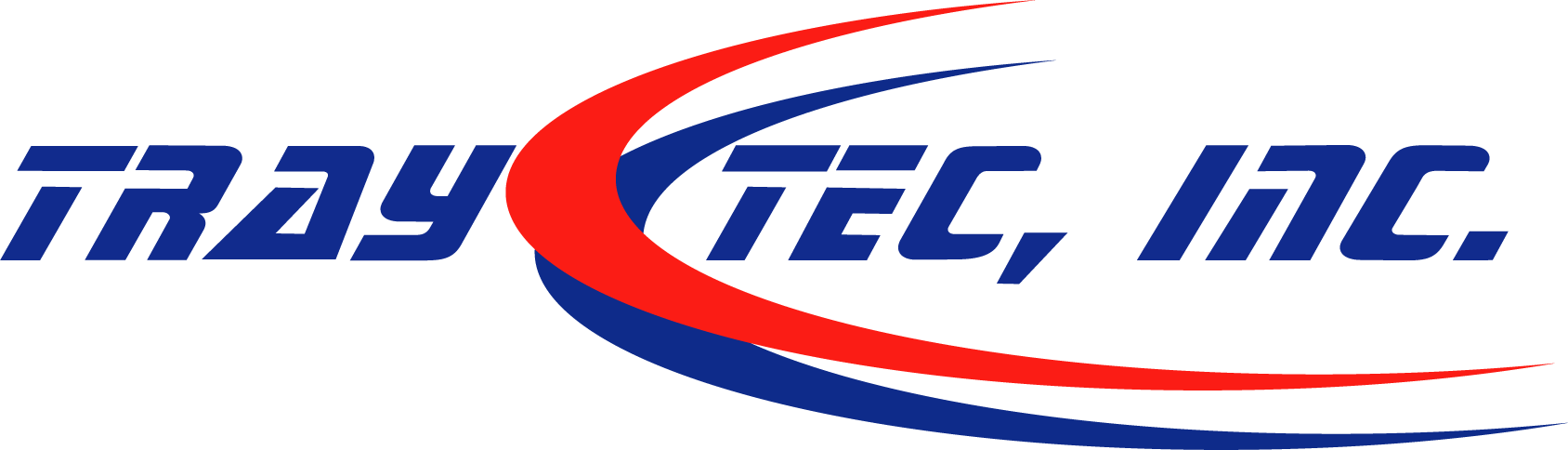 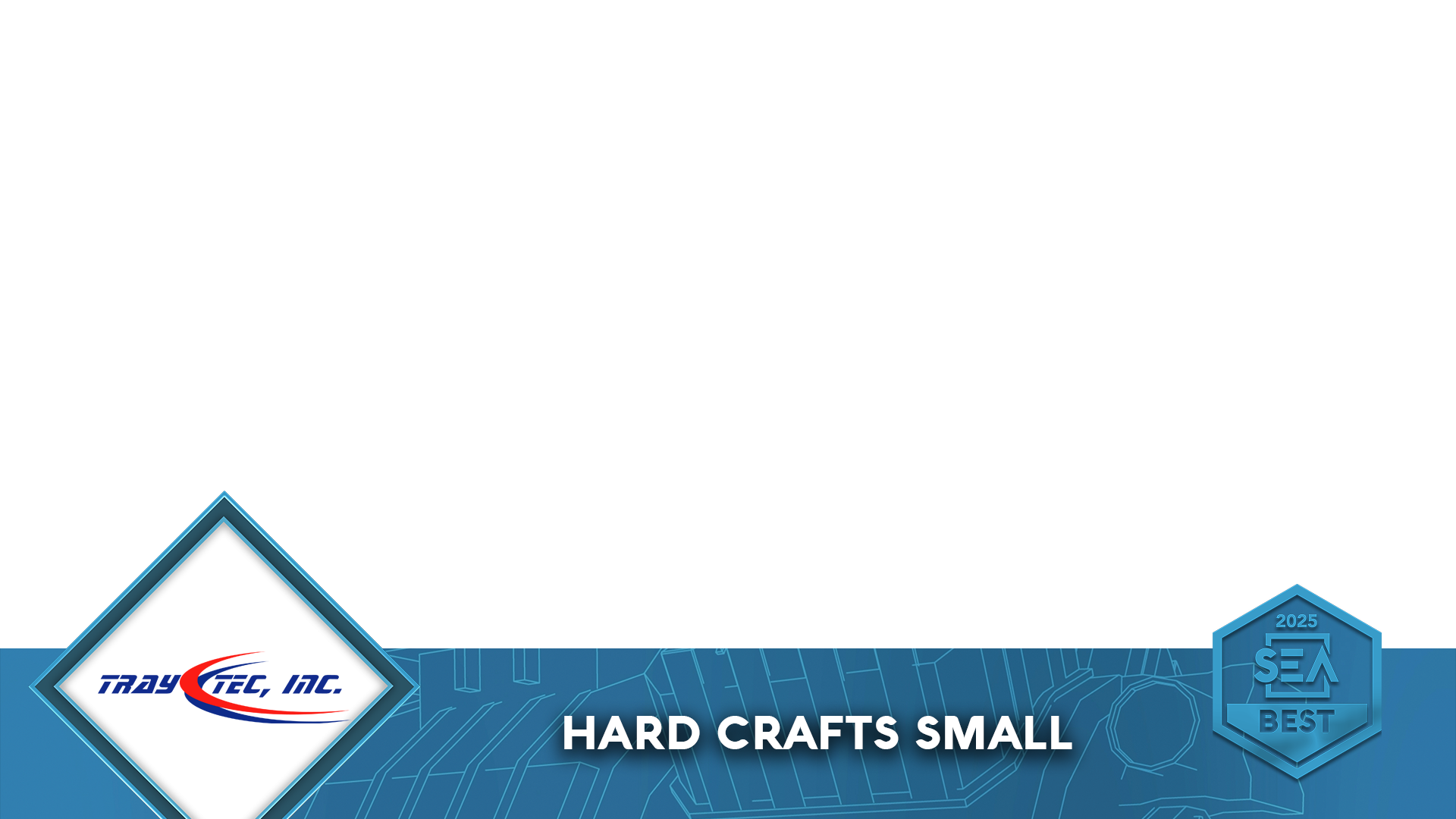 2025 SAFETY EXCELLENCE AWARDS | BEST PRACTICES SEMINAR
Purpose:  Evolve with the Changing Workforce
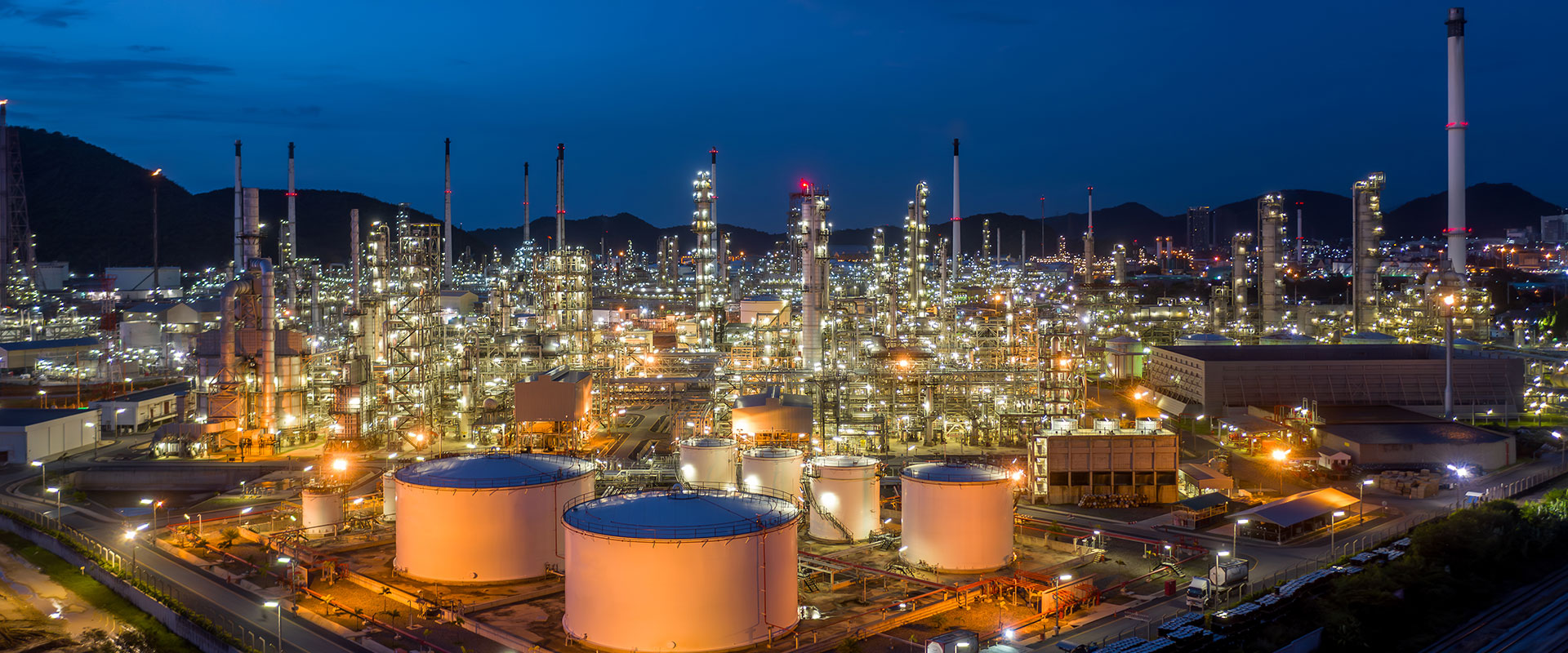 Our Best Practice to address talent shortage, high turnover, and knowledge retention . . .
Workforce Development with Hands-on Training at TTI University
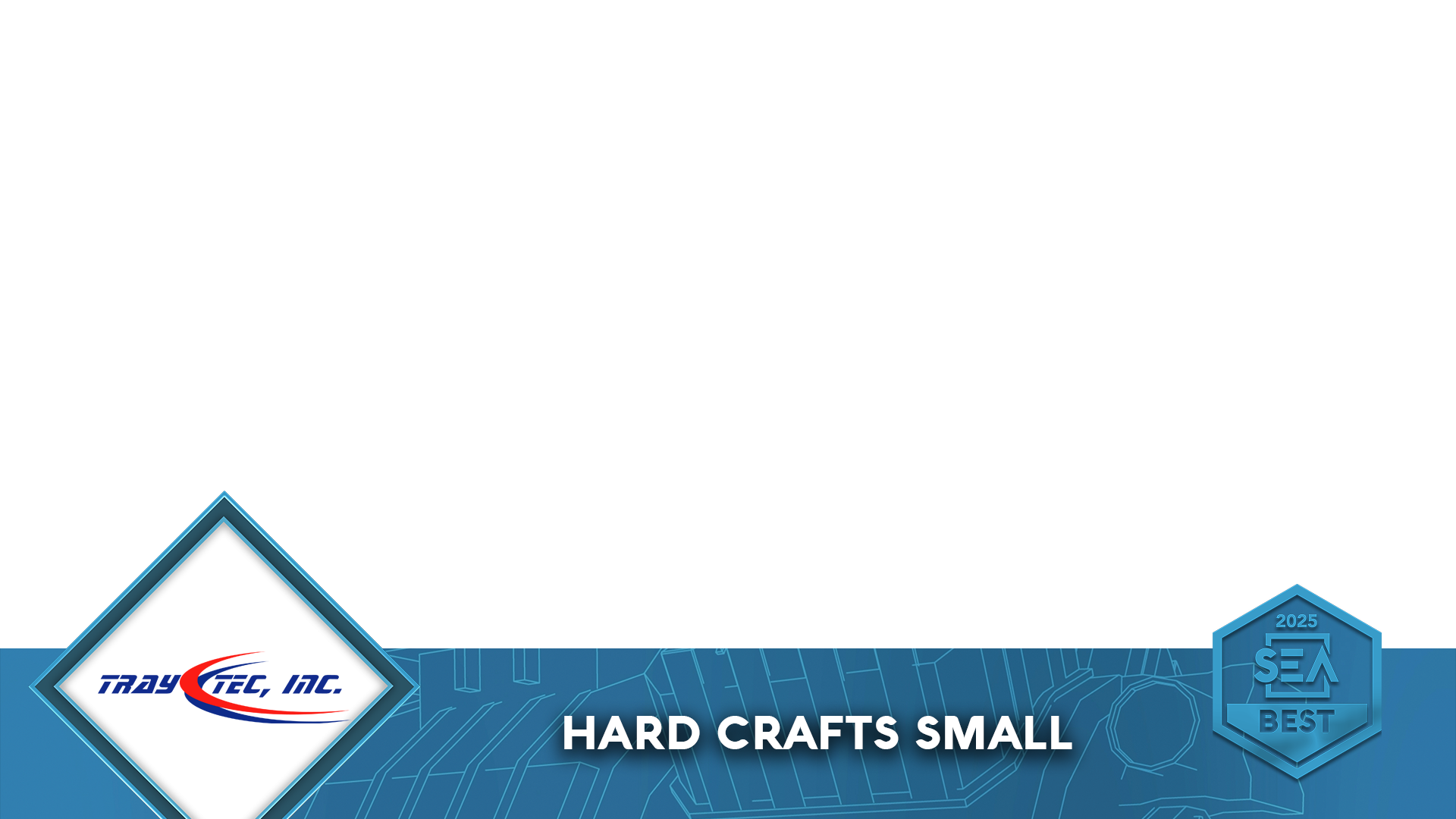 2025 SAFETY EXCELLENCE AWARDS | BEST PRACTICES SEMINAR
Execution & Implementation – Safety Committee
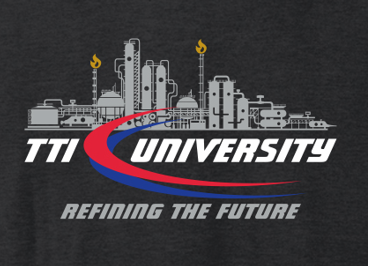 Carrying out the plan 
Writing new policies
Creating Training &
    Videos & QR Codes
Measuring Successes
Putting the plan in action
SEA Auditors - 2024
Founding TTI University
Create new Workforce Development Plans
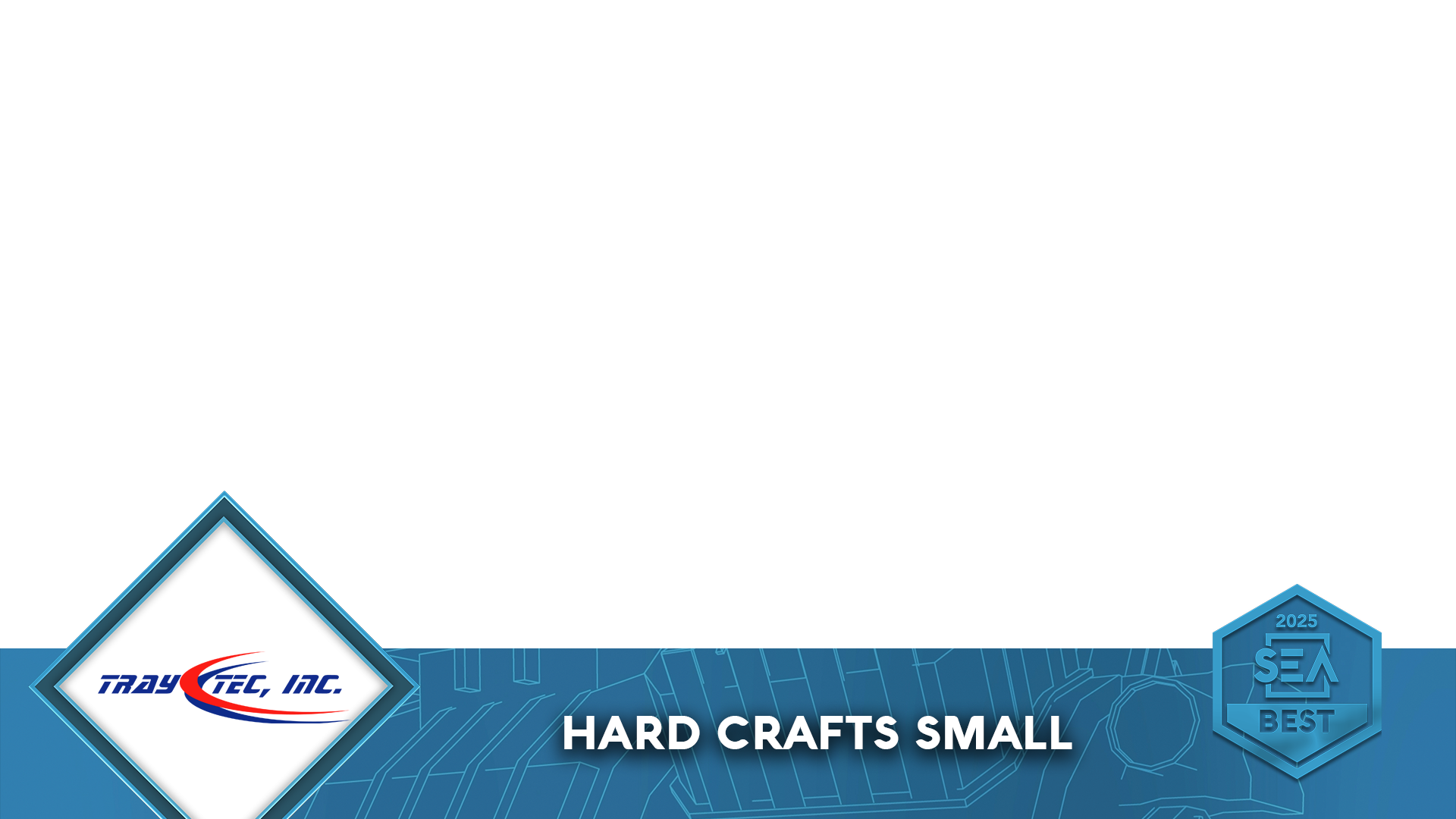 2025 SAFETY EXCELLENCE AWARDS | BEST PRACTICES SEMINAR
Benefits & Results
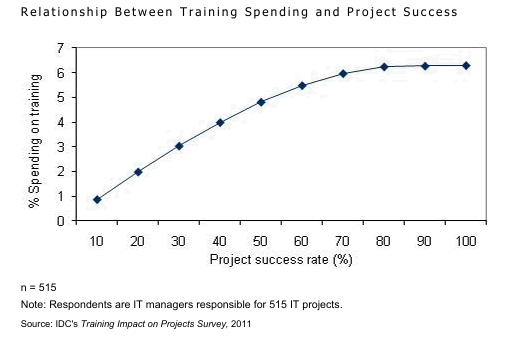 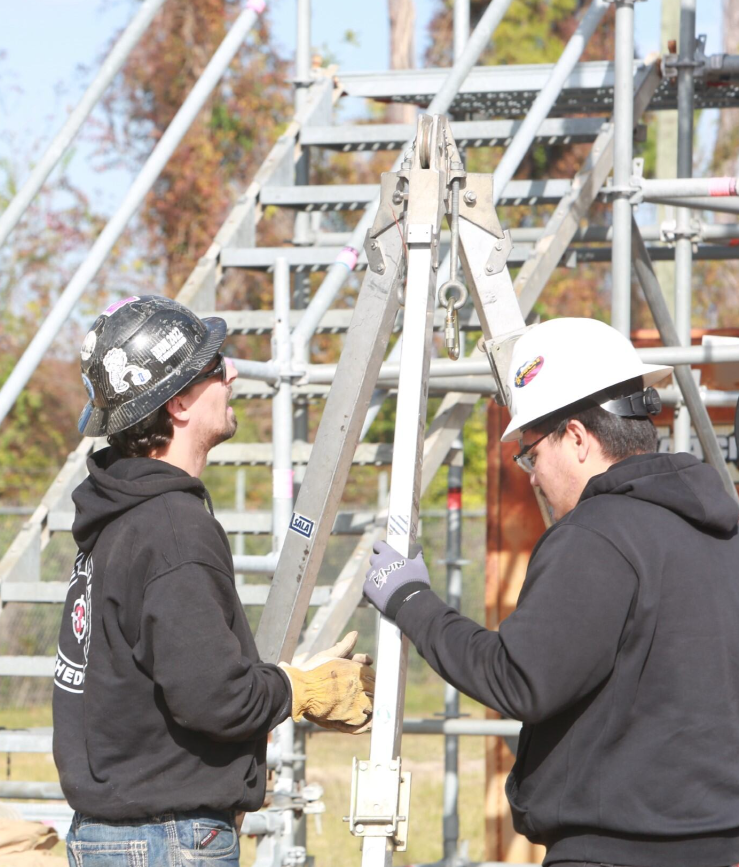 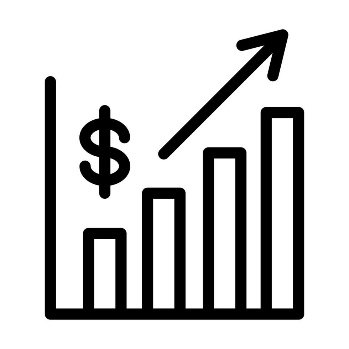 ROI?
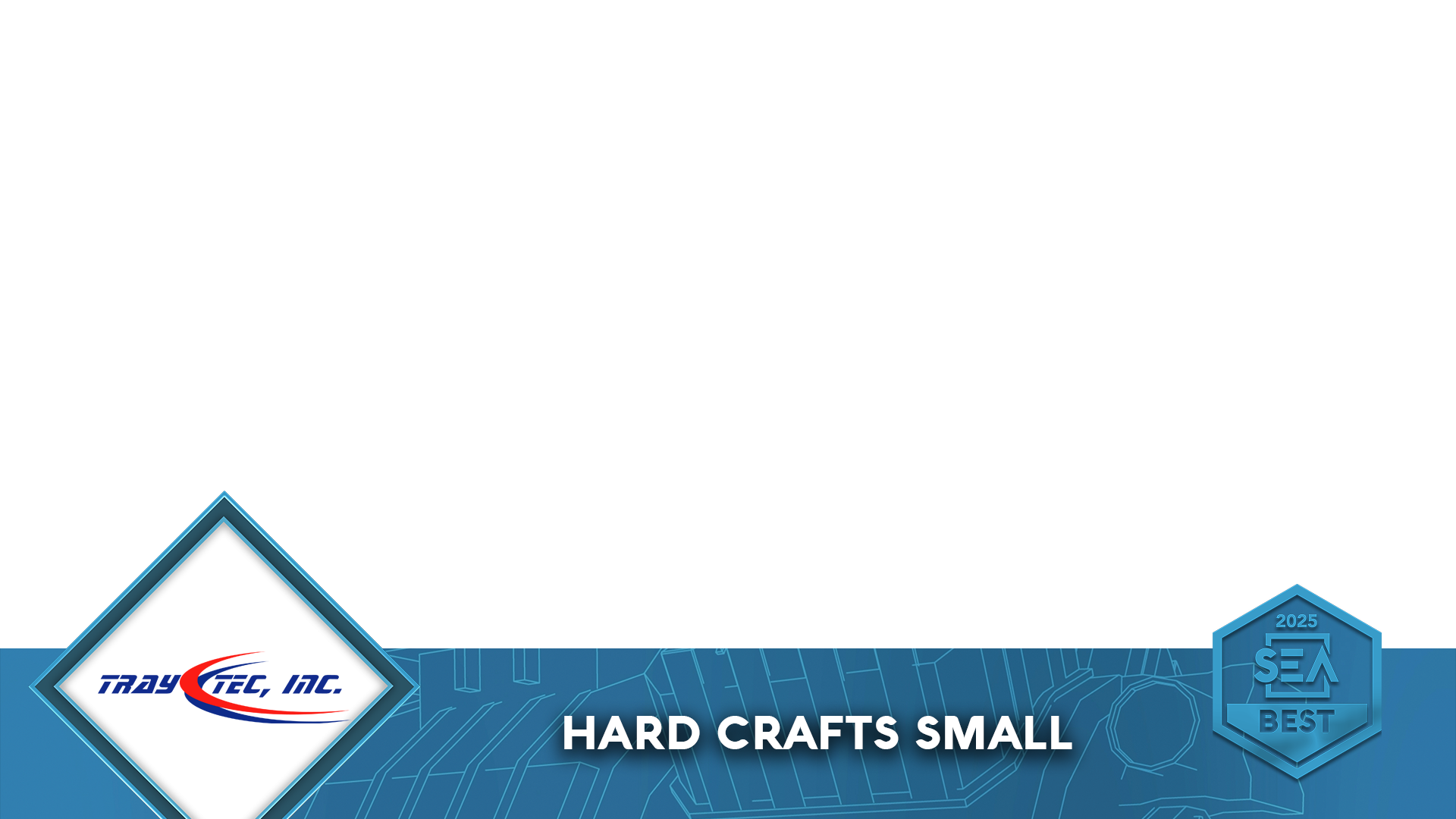 Workforce Development - Onboarding
2025 SAFETY EXCELLENCE AWARDS | BEST PRACTICES SEMINAR
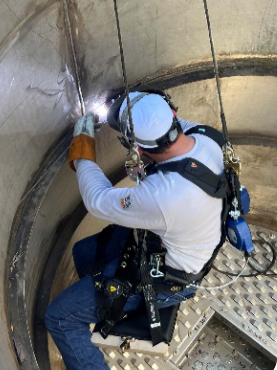 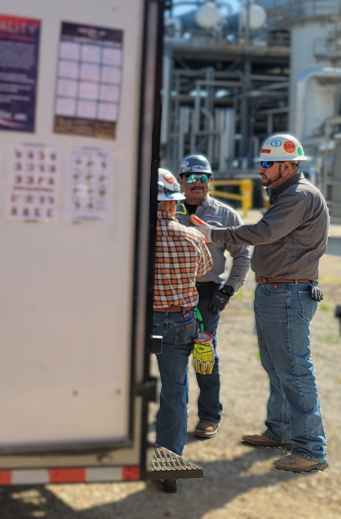 Hands-on Workers Remain in Demand
Partner with Health & Safety Council (HASC) for New Hire Orientation & Skills Assessments
80 Hands-on / 20 Classroom Training at TTIU in Humble, TX
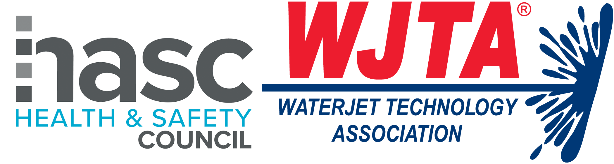 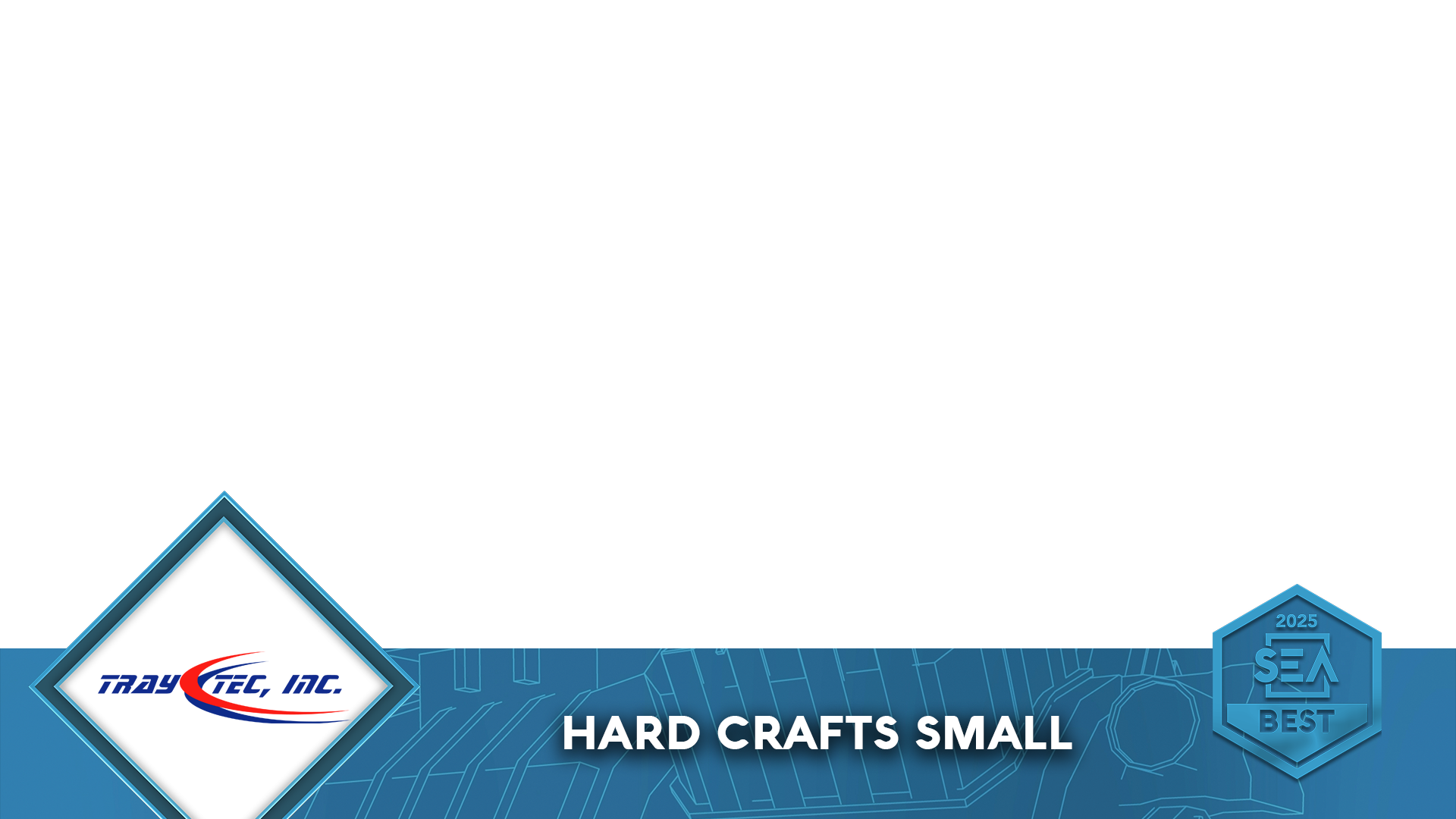 2025 SAFETY EXCELLENCE AWARDS | BEST PRACTICES SEMINAR
Workforce Development – Theory to Application
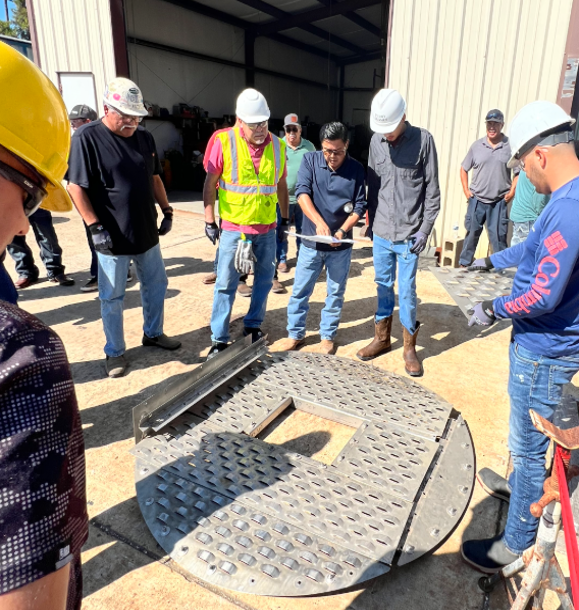 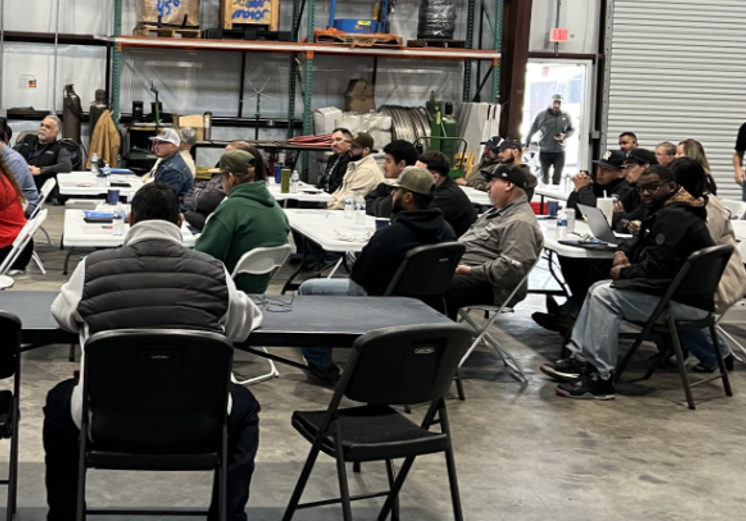 TTI University
Tray-Tec, Inc Rescue Training
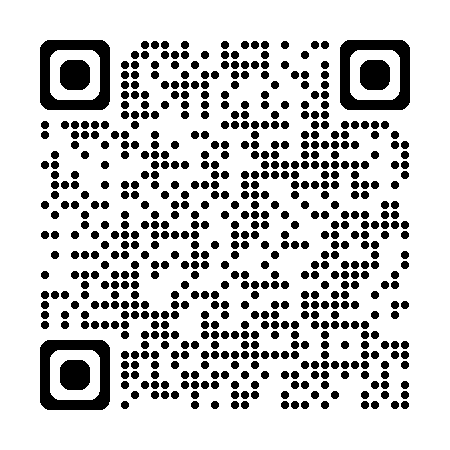 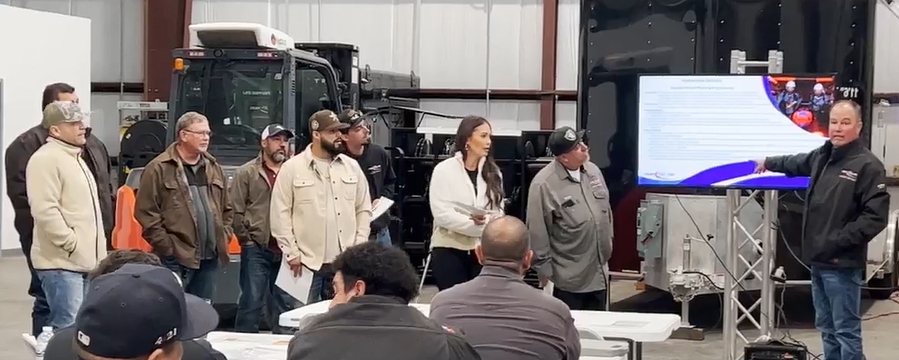 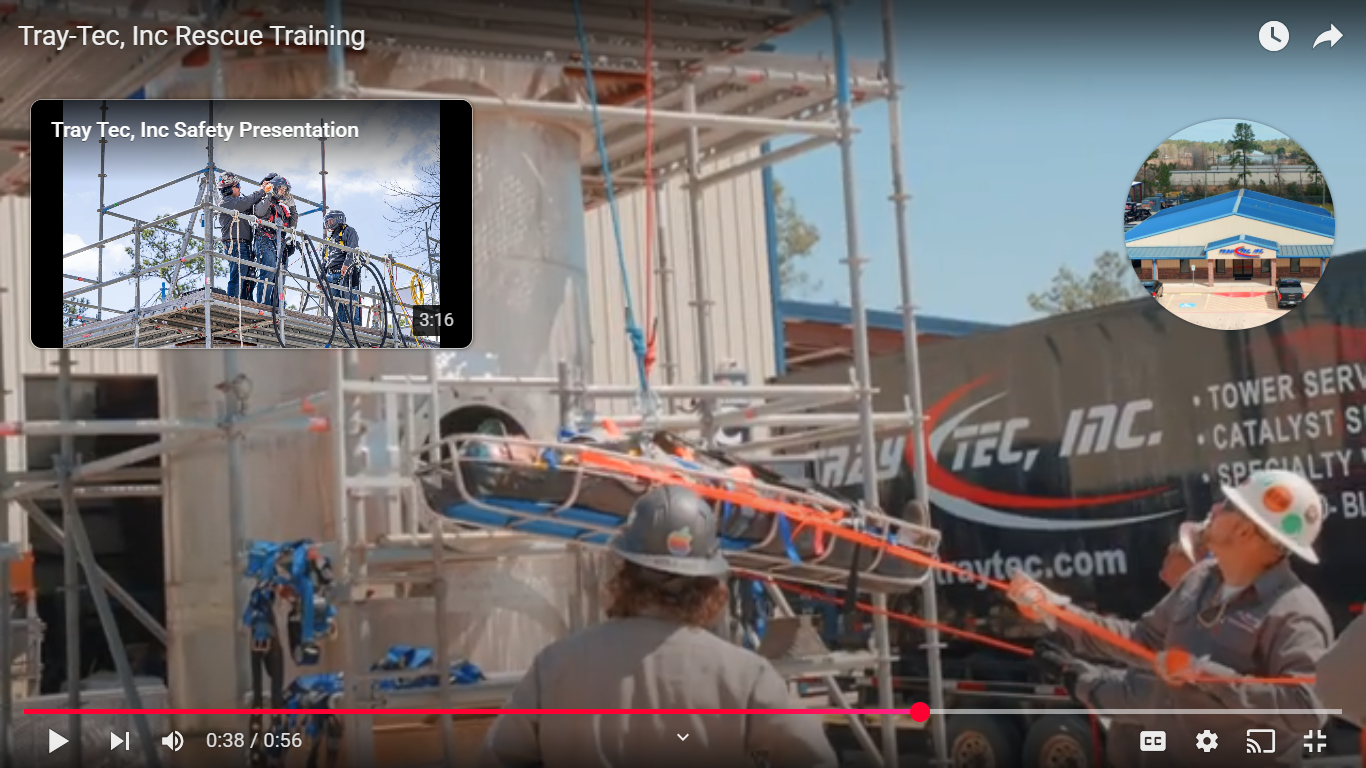 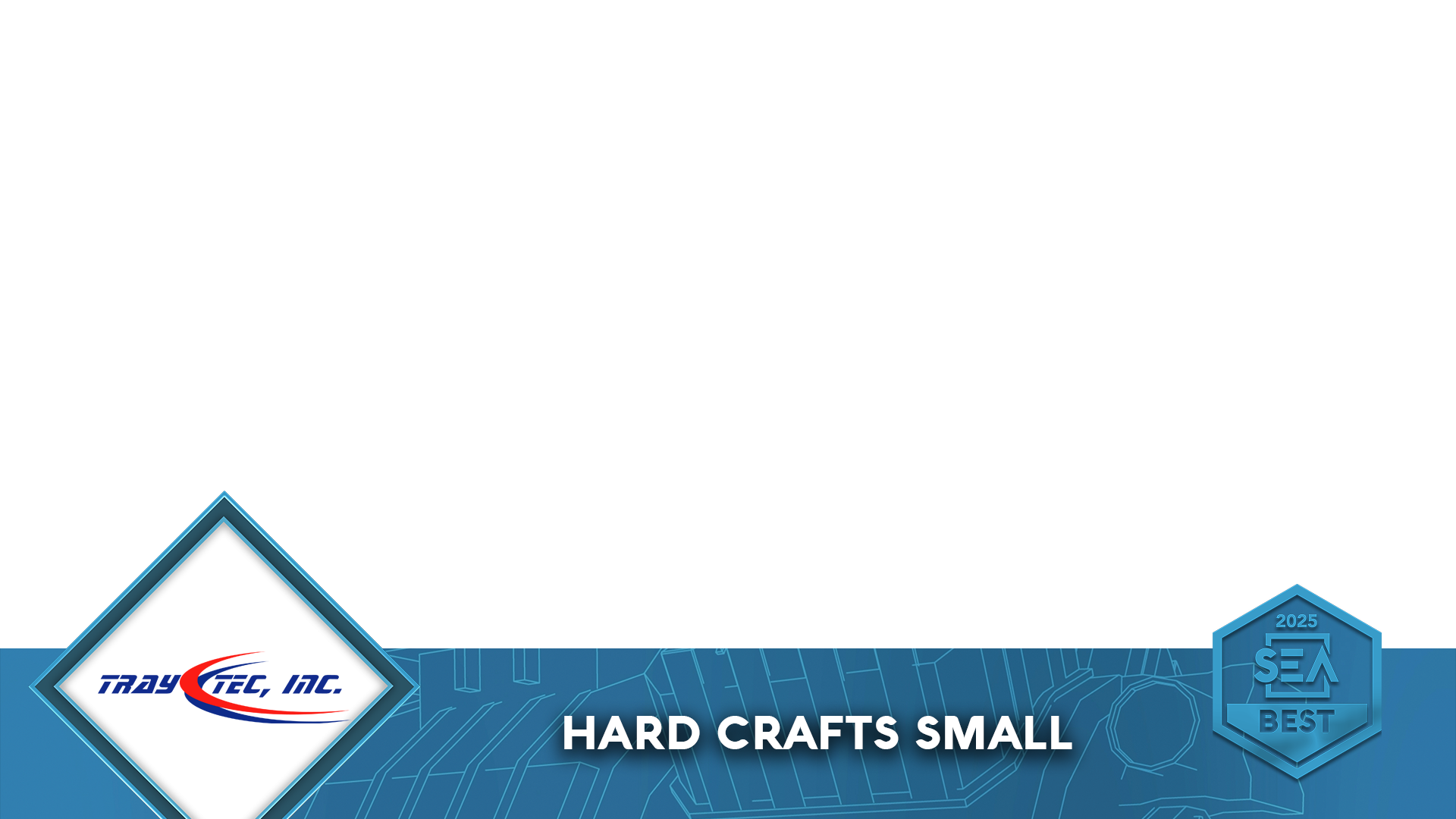 Workforce Development – Continuous Improvement
2025 SAFETY EXCELLENCE AWARDS | BEST PRACTICES SEMINAR
Employee Observation Program
HSE Meetings
JSA/Field Audits
Short Service Worker
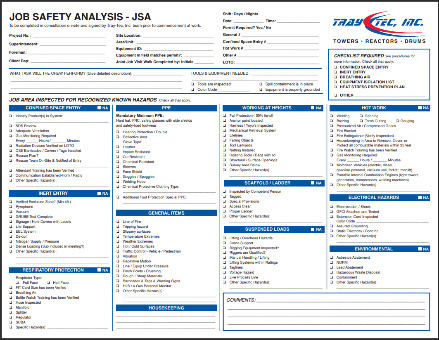 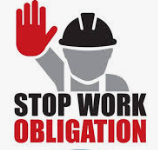 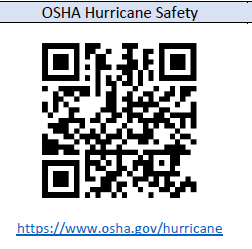 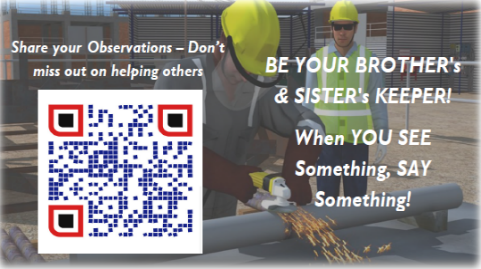 Crew Leads, HSEQ, Supervisors
All Employees 
One per week
All New Employees
15+ Min. Weekly Meeting
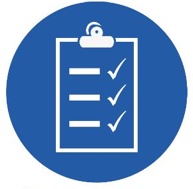 2023 Employee Participation: 58%
2024 Employee Participation:  85%
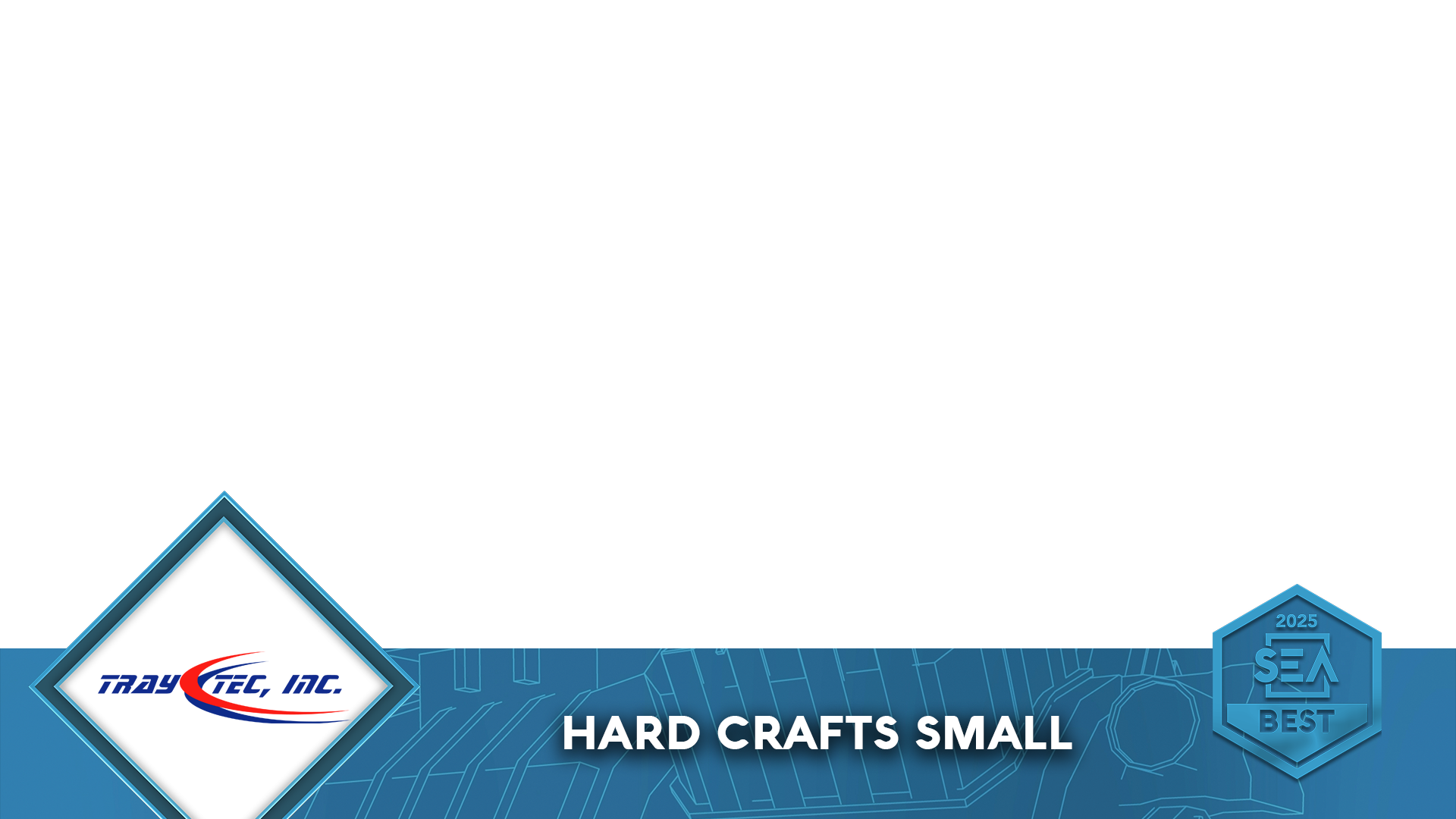 2025 SAFETY EXCELLENCE AWARDS | BEST PRACTICES SEMINAR
Future Uses & Applications
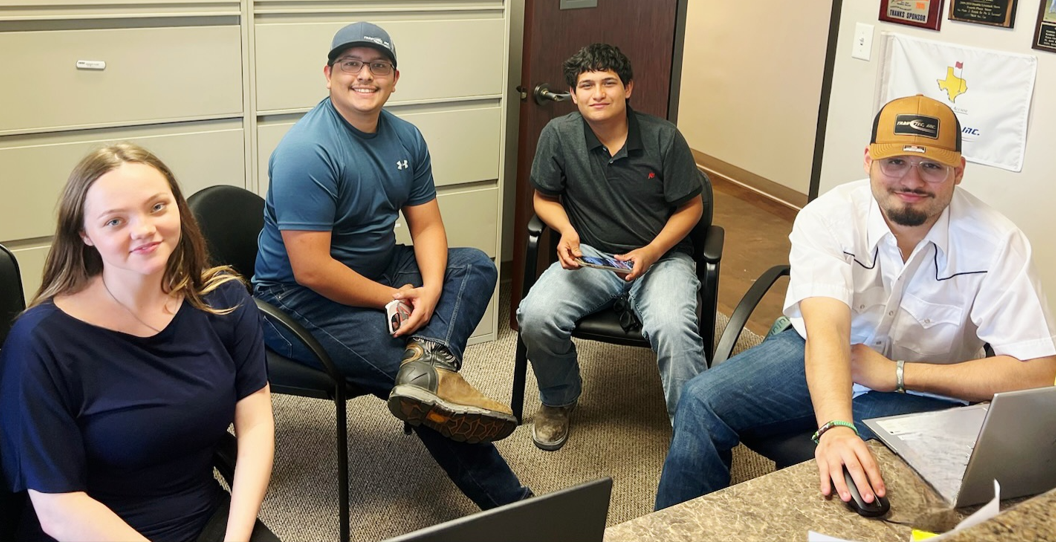 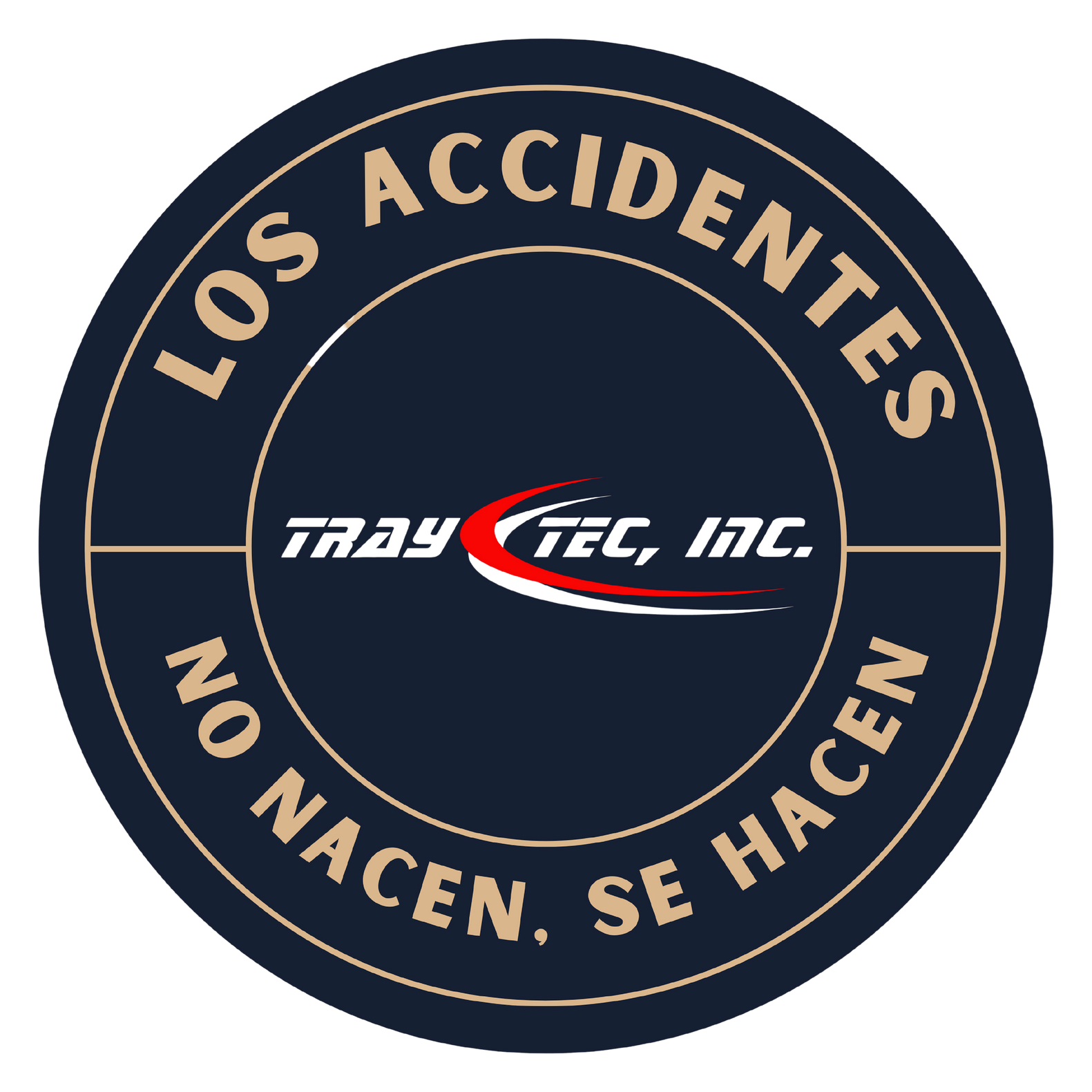 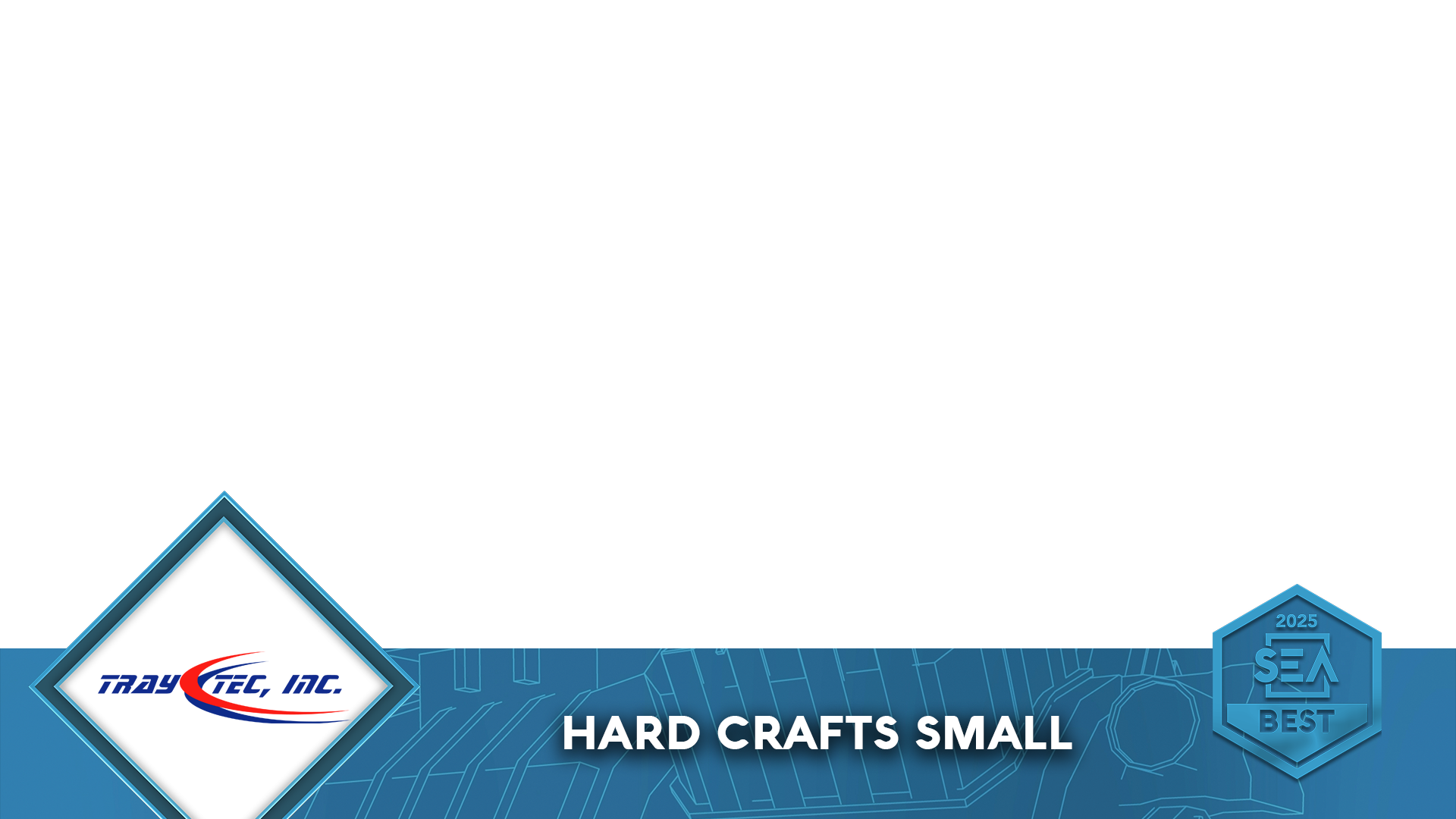 2025 SAFETY EXCELLENCE AWARDS | BEST PRACTICES SEMINAR
Summary
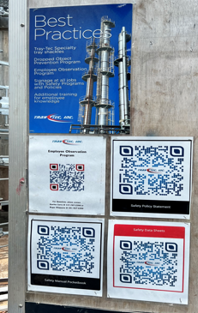 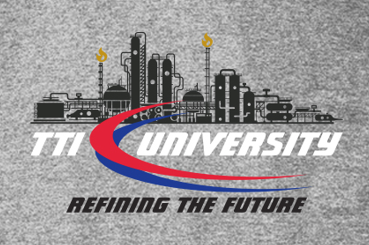 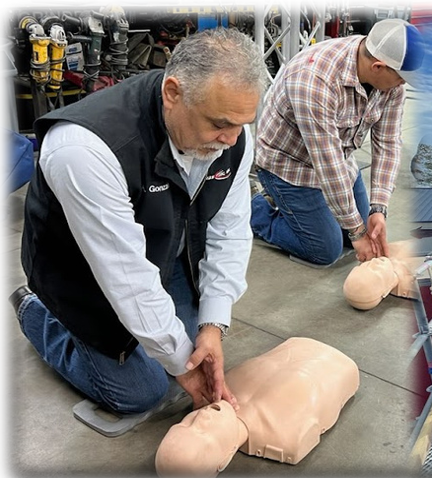 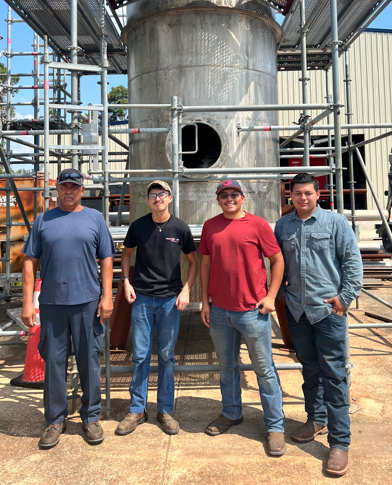 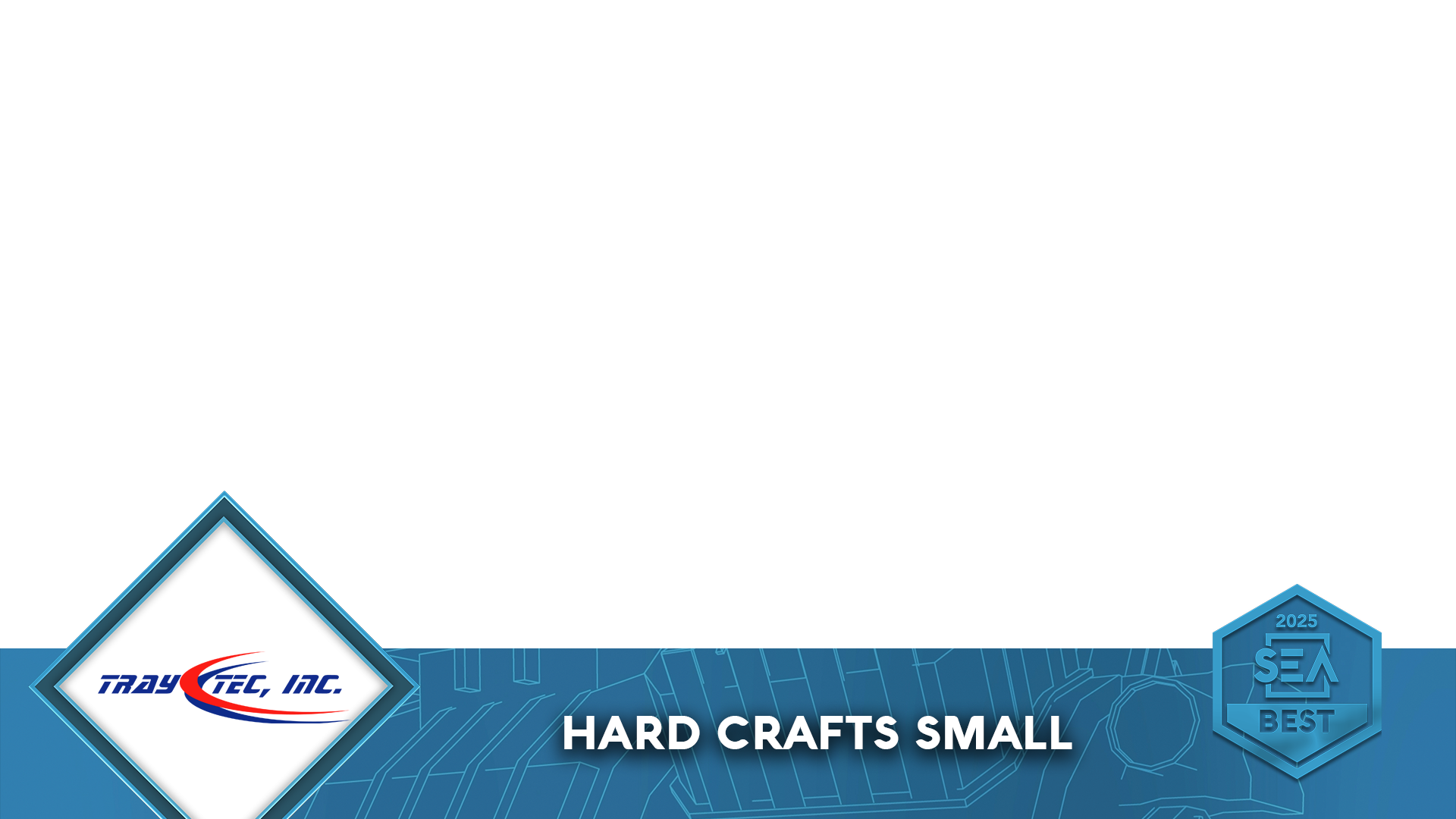 2025 SAFETY EXCELLENCE AWARDS | BEST PRACTICES SEMINAR
Questions?
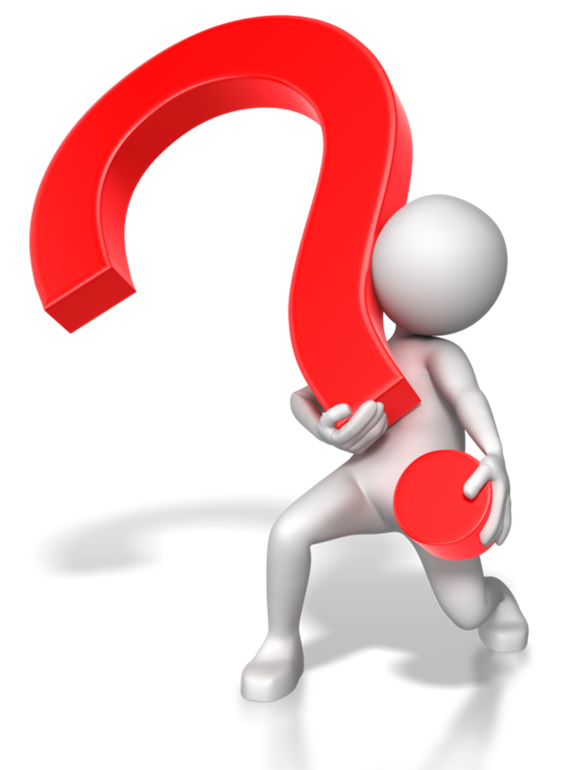